Вокально-инструментальный ансамбль «Школьная пора»
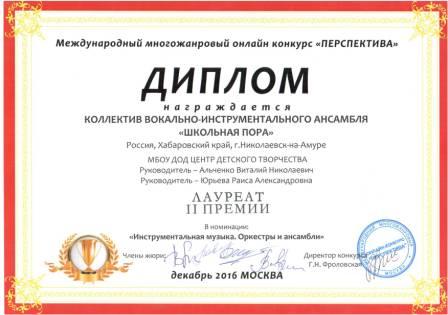 Рудой Даниил
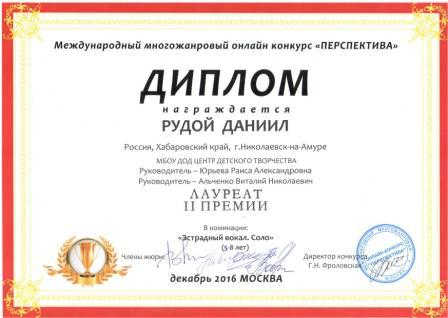